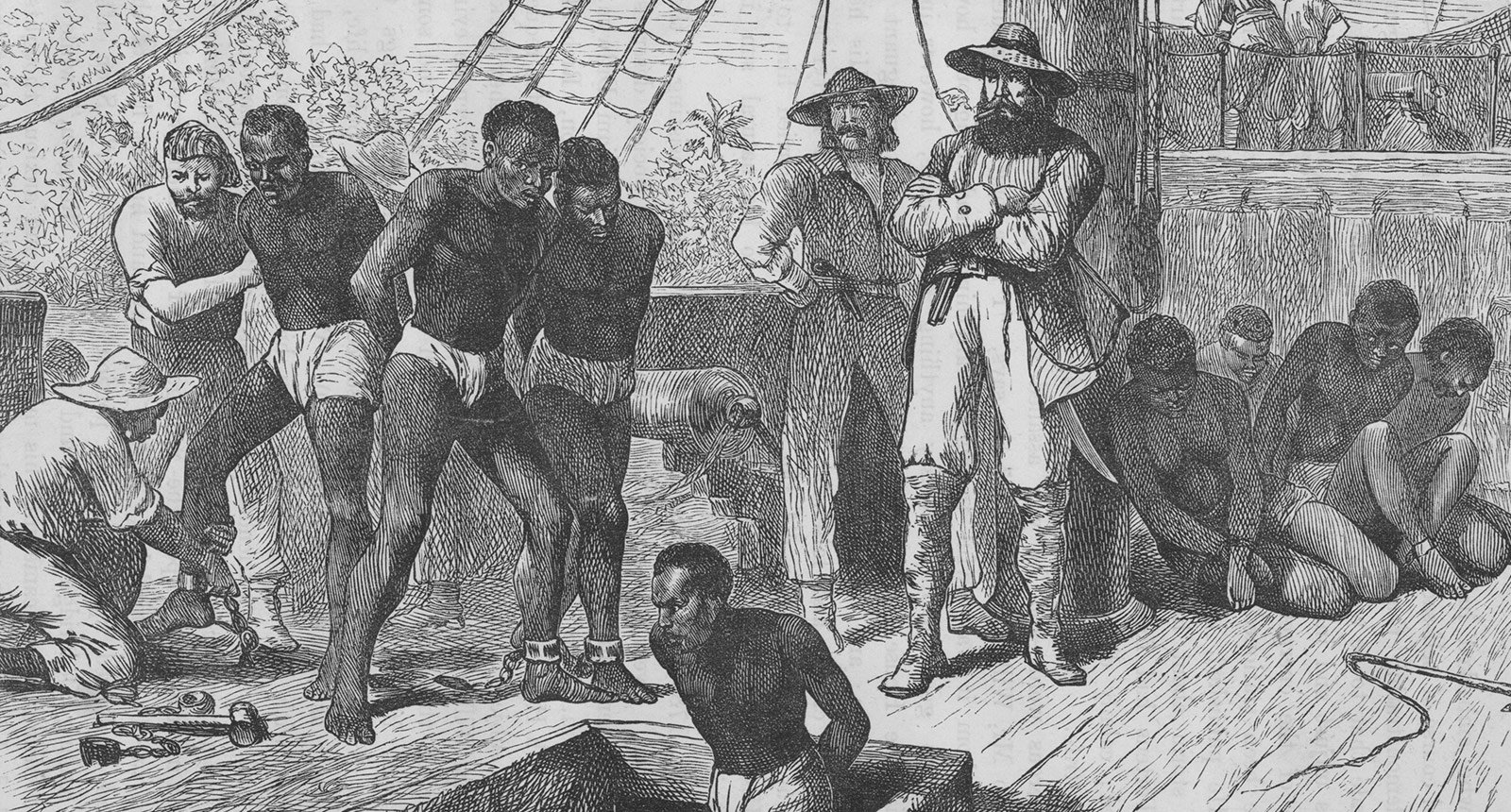 Položaj robova
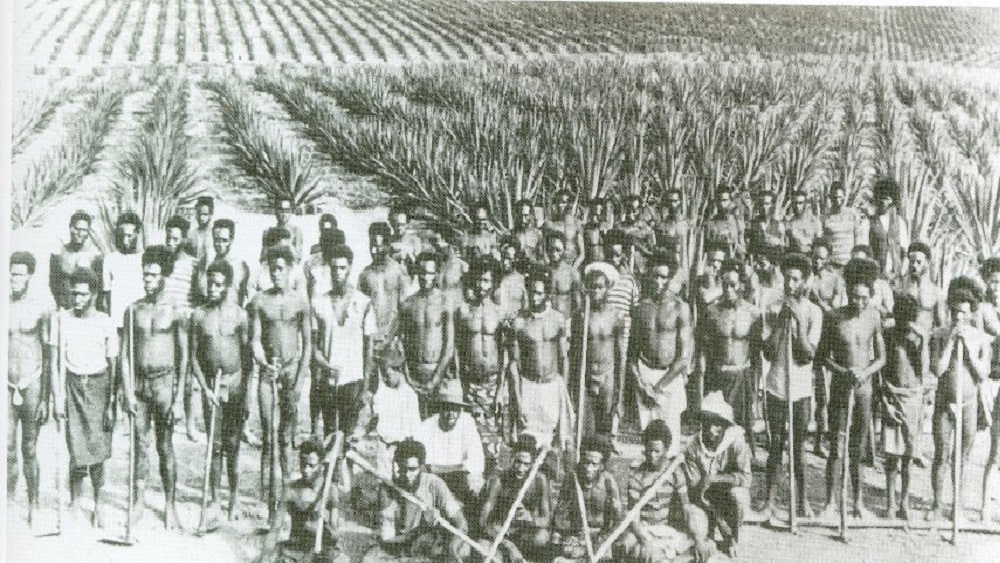 Dolazak rodova
Prvi brod sa robovima u Virginiu stiže 1619. godine
 Najveći broj robova iz Afrike u SAD nasilno je doveden tijekom 17. i 18. stoljeća.
Za radnu snagu uglavnom su traženi muškarci jer se smatralo da su izdržljiviji i kvalitetniji radnici.
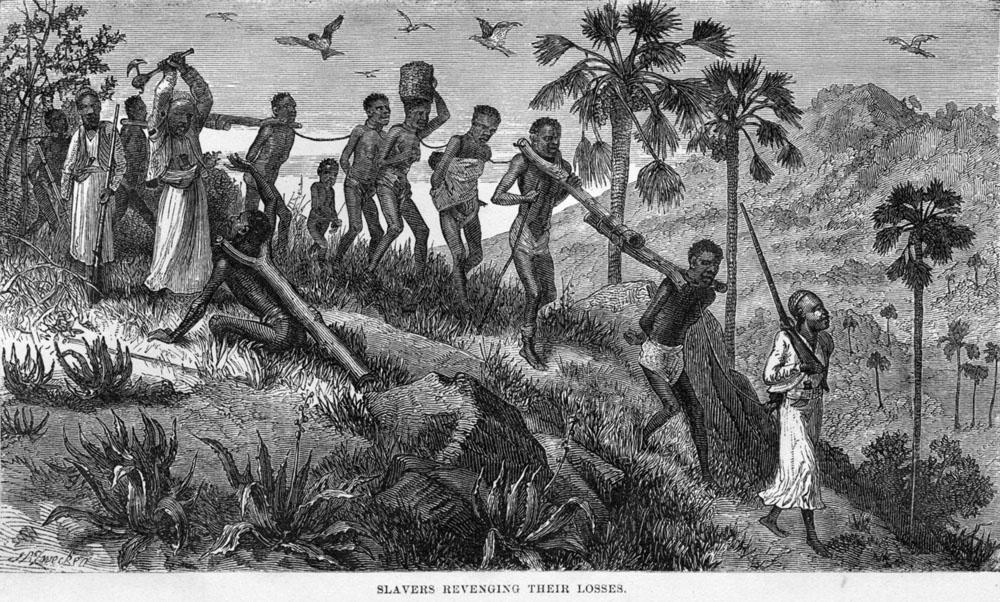 Život robova
U drugoj polovici 18. stoljeća povećava se broj žena robova, sve češće se dopušta zasnivanje obitelji između robova.
Kao neslobodni ljudi oni su: ustajali, radili, jeli, odmarali se, zabavljali se i spavali kada im je to bilo rečeno.
Obitelji su robovima bile kao utočišta iako su i dalje bili neslobodni ljudi.
Leđa izbičevanog roba
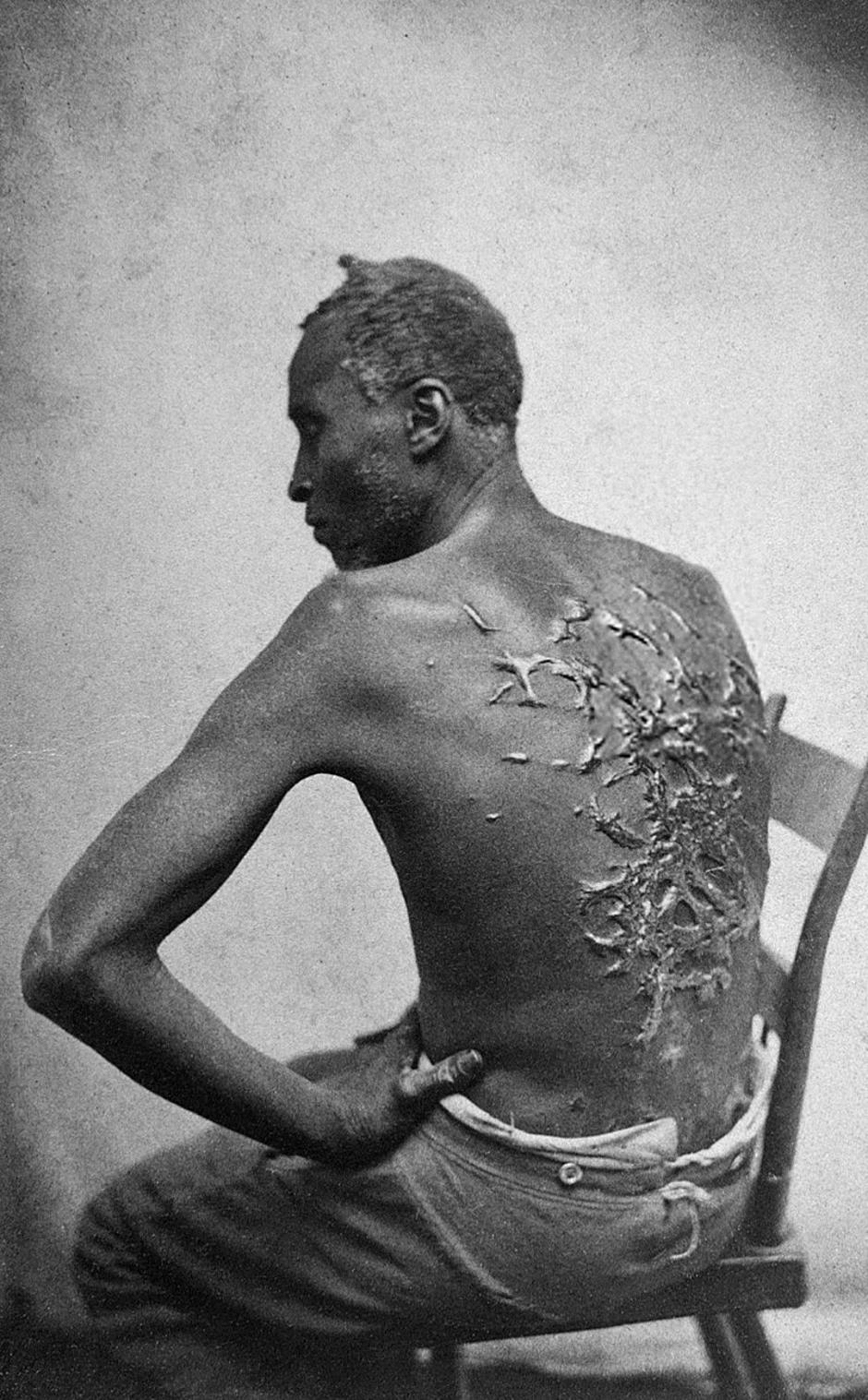 Ponašanje prema robovima
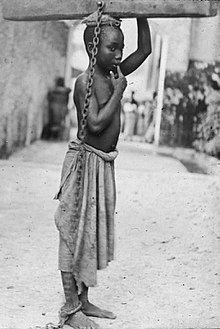 Robovlasnici su mislili da se robovi ne mogu brinuti sami za sebe. Da im je potrebno njihovo usmjeravanje.
Stroga disciplina i okrutno kažnjavanje je bilo za njihovo ,,dobro’’ iako robovi imaju obitelji vlasnik i dalje može raspolagati njihovim životima i životima njihove djece. 
Česta su bila nasilna izdvajanja iz obitelji zbog prodaje nekog od članova.
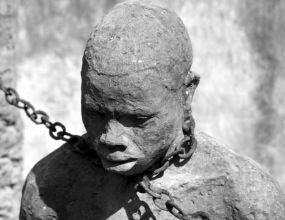 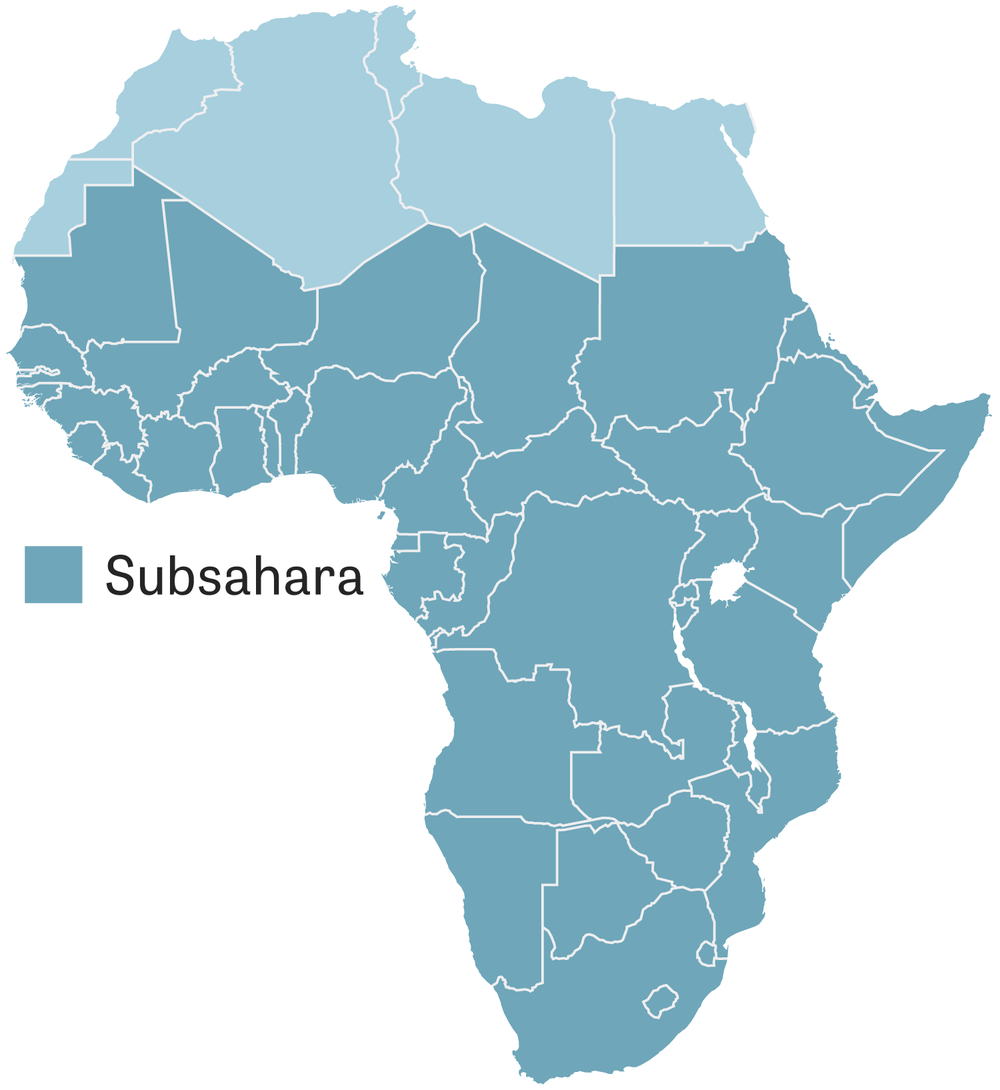 Zabrana trgovine robovima
Zahvaljujući visokom prirodnom priraštaju, njihov je broj nastavio ubrzano rasti i nakon zabrane trgovine robljem 1808. godine. Tako se broj robova u pola stoljeća nakon te zabrane gotovo učetverostručio 
Ropstvo i dalje postoji u nekim dijelovima subsaharske Afrike
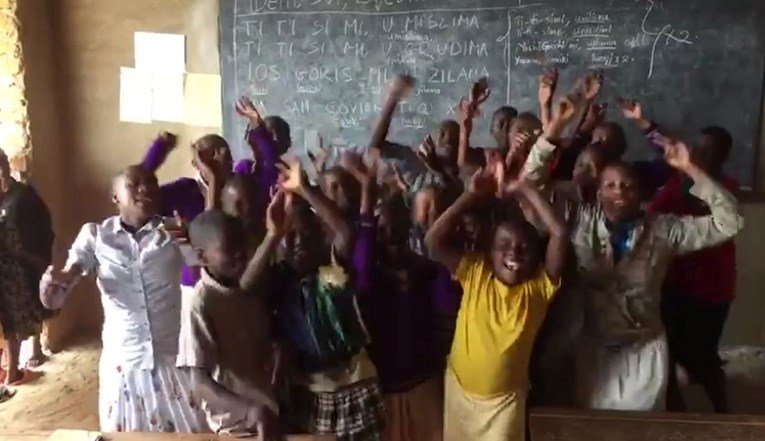 Crnačko stanovništvo
Crnačkom stanovništvu onemogućeno je obrazovanje. U južnim državama poučavanje crnačke djece čitanju i pisanju bilo je zakonom zabranjeno.
Ako bi im omogućili obrazovanje to znači da bi odustali od tvrdnje o njihovoj rasnoj informiranosti na kojoj se temeljilo ropstvo a sa druge strane mogli bi se ,,naoružati’’ za borbu za slobodu.
Škole za crnačku djecu nisu postojale do polovice 19.stoljeća iako je ropstvo bilo ukinuto još potkraj 18.stoljeća.
Black Friday 1904.godine
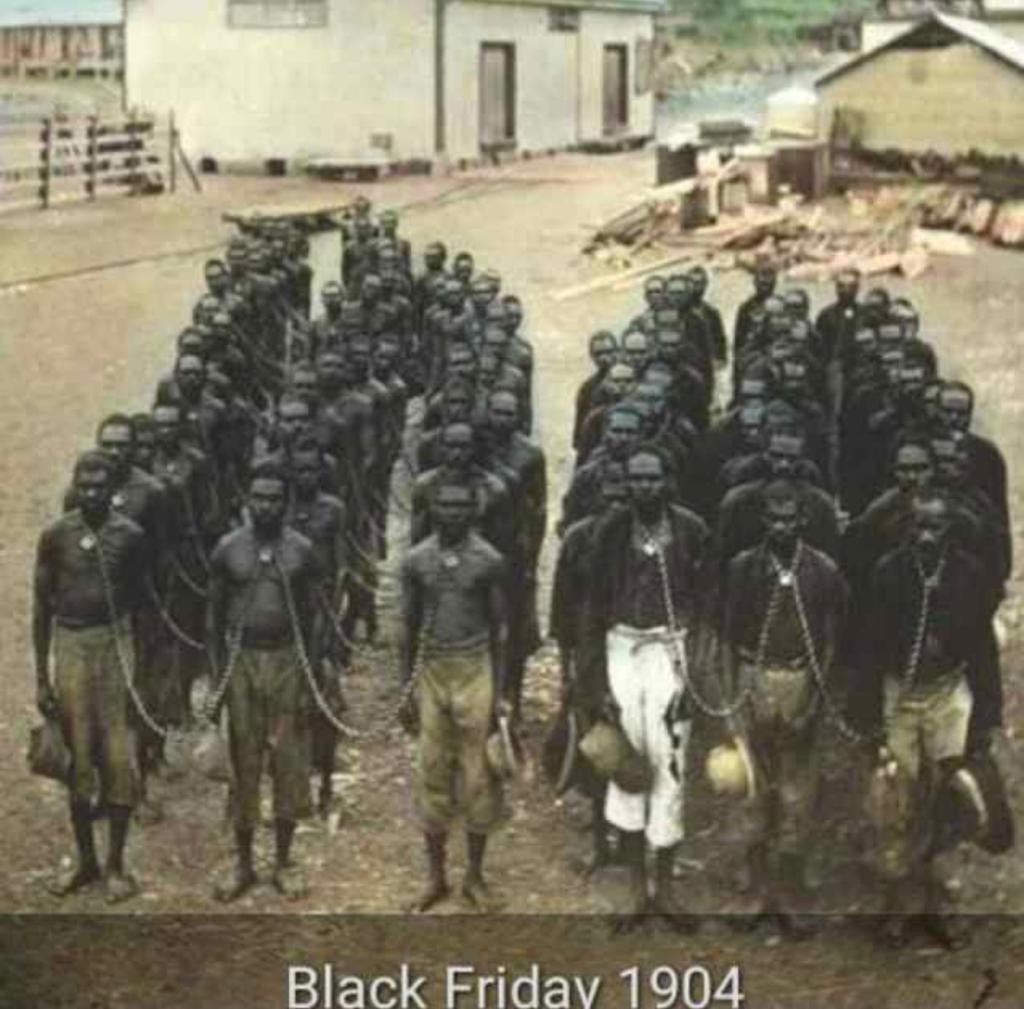 Zanimljivost
Ako ste se ikada zapitali zbog čega se dan kada su velika sniženja u svim trgovinama zove baš ‘’crni petak’’ i zašto je baš petak dan kada se to organizira, evo vam odgovora. 
Afrički robovi su bili na prodaji petkom na javnim trgovinama, po vrlo jeftinim cijenama.
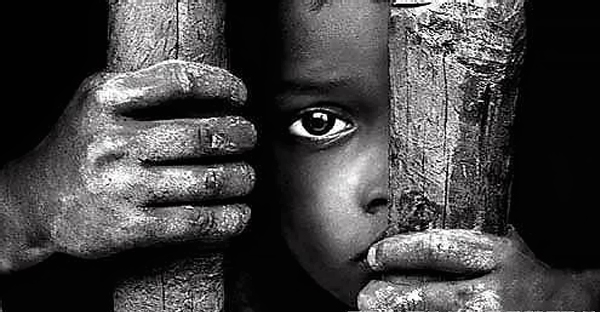 Ana Klaić 7.c